Gerendás2018.10.15.
REGGELI ÁHÍTAT
Mik 6,8
Ember, 
megmondta neked, 
hogy mi a jó, és hogy mit kíván tőled az ÚR! 
Csak azt, 
hogy élj törvény szerint, 
törekedj szeretetre, 
és légy alázatos Isteneddel szemben.
De aki a szabadság tökéletes törvényébe tekint bele, 
és megmarad mellette, úgyhogy nem feledékeny hallgatója, 
hanem tevékeny megvalósítója: 
azt boldoggá teszi cselekedete. 
Jak 1,25
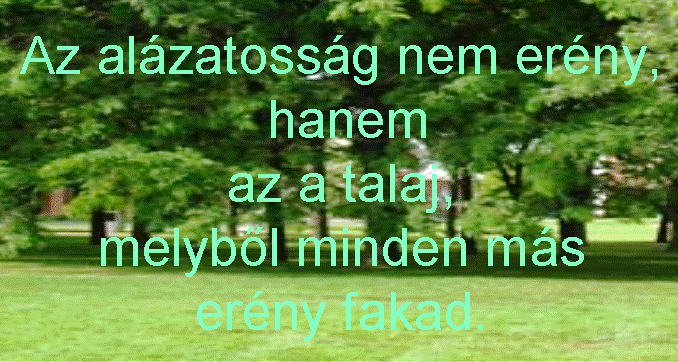